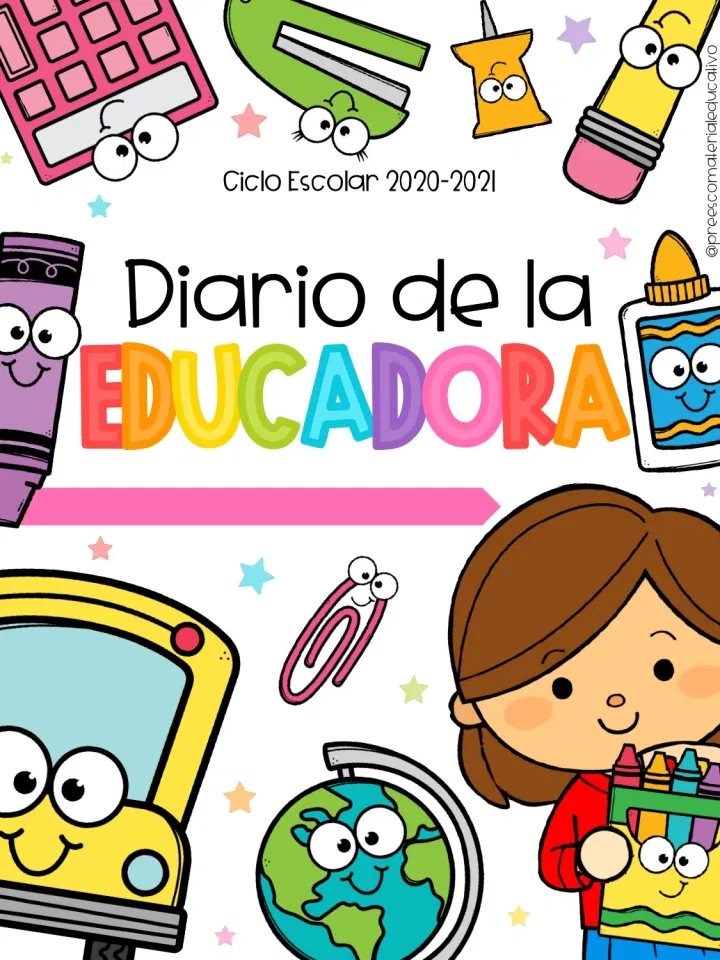 Octavo semestre
Practicante
Diario de la alumna
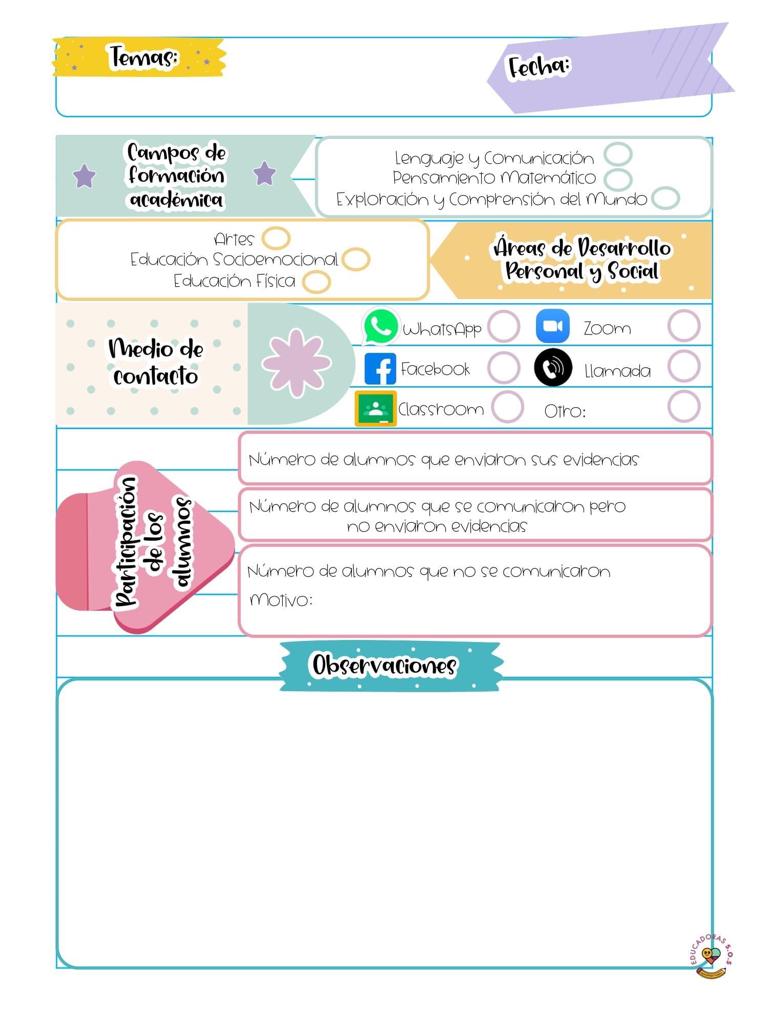 J.N. María L. Pérez de Arreola
2° C y 3° Sección B
Educadora practicante: Jimena Guadalupe Charles H.
23 de Abril de 2021
PROGRAMACIÓN APRENDE EN CASA 
La programación de Aprende en Casa comenzó con el Campo de Formación Académica de Exploración y Comprensión del Mundo Natural y Social,  la maestra Zohar estaba escondida, pasaba desapercibida porque tenía en ella colores de camuflaje. Explicaron después el significado de esta palabra , y por qué los animales recurren a él como un método de protección. 
Pasaron una serie de imágenes con ejemplos, desde las hormigas, hasta los camaleones, incluso hay flores que disimulan para poder ser fertilizadas por las abejas. 
En Estados Unidos Americanos, los hombres acostumbran a disfrazarse de aves para alimentar a ciertos animales y que éstos no se acostumbren a los humanos, también hay especies que cambian de color según la estación del año, tal es el caso de un tipo de ardilla. Las maestras jugaron a las adivinanzas de animales camuflados, el primero fue el saltamontes, previo a esto, algunos niños compartieron su video hablando sobre el camuflaje. El segundo animal fue la serpiente, así consecutivamente hasta llegar al leopardo de las nieves. En la sección de inglés contaron un pequeño cuento sobre el uso de cubre bocas en tiempos de coronavirus, después recordaron el vocabulario de la semana pasada, enfocado a los sentimientos: Tristeza, asombro, alegría, miedo, repasaron escritura y pronunciación. Pasaron vídeos de niños haciendo el juego de la memoria, con ayuda del títere Rigoberto, finalmente, contaron el cuento de la mascota de Patty. En la actividad de cuadernillo los niños podían agregar la investigación de la clase del día jueves, con la finalidad de ampliar su conocimiento en relación con elementos naturales.